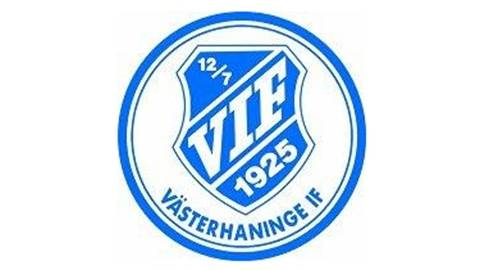 Schema F09 Cafeteria – V.36 samt inventering – 2/9
Lördag
09/9

Pass 2
Söndag
10/9
Lördag
02/9

Inventering
Lördag
09/9

Pass 1
Tisdag
05/9
Onsdag
06/9
Torsdag
07/9
Måndag
04/9
Cafeterian
öppen 



13:30–18:00


SAGA
LARA
Cafeterian
öppnar 



17:00-20:30


LINN
LOVA
Cafeterian
öppnar 



17:00-20:30

	
JULIA
ISABELL
Cafeterian
öppen 

	

08:45 – 13:30


RICO
TUVA
EMMA
Cafeterian
öppen 



17:00 – 20:30


INES
Cafeterian
öppnar



17:00-20:30


ALICE
LIZIA
Cafeterian
öppen 



10:00–13:00


ELSA
Hemköp
Västerhaninge centrum 


08:00–12:00


OLIVIA
RONJA
Var gärna på plats en stund innan cafeterian öppnar så ni hinner förbered inför öppningsdags.
Helgpassen - stänger ca 30 min efter sista matchen.
Kan ni ej ert pass alt. att ni får förhinder, försöker 
	ni byta med någon av de övriga som har tilldelat cafeteria pass.
Om ni byter Pass, måste ni meddela detta till Daniel så han kan uppdatera schemat.
Överlämnande av nycklar: Nyckeln går i stafett, dvs man tar själv kontakt med de som står dagen innan och kommer överens om överlämning när/var/hur. Checka gärna av med er passkompis så att ni inte riskerar stå själva samt vem av er som hämtar upp nyckeln.